Lytis, kūno formavimo/performavimo praktika ir jos keliamos problemos
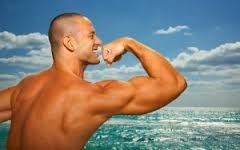 2017-02-06
Mokytoja Vilma Balandienė
Mokytoja Vilma Balandienė
Steroidų vartojimas
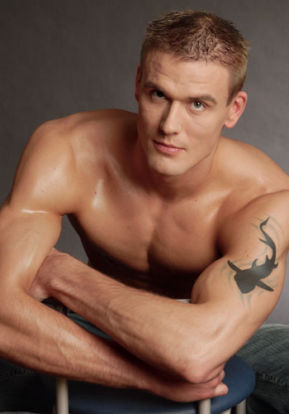 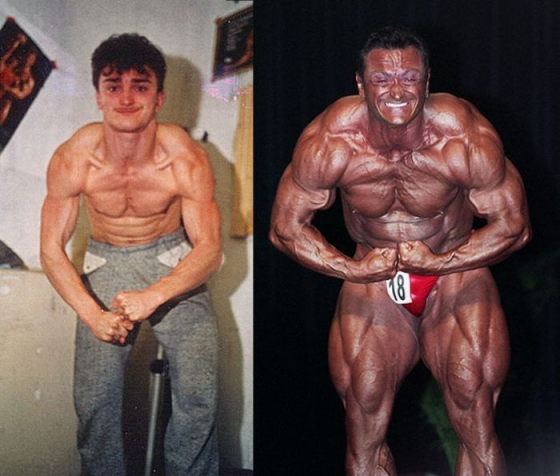 Plastinės operacijos
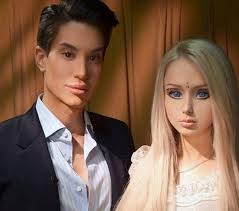 Plastinės operacijos
Tatuiruotės
Dietos
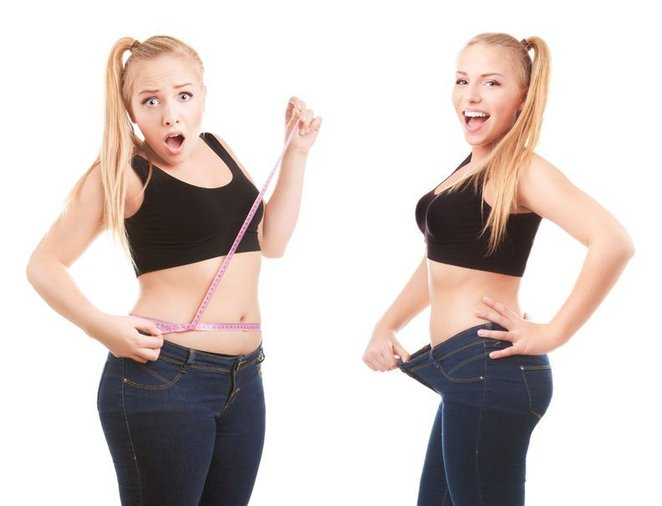 Anoreksija, bulimija
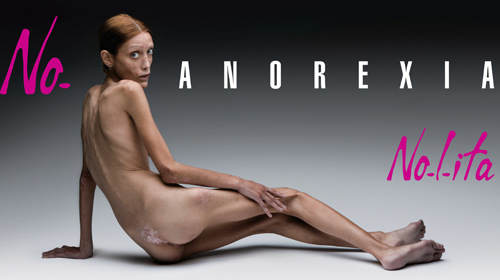 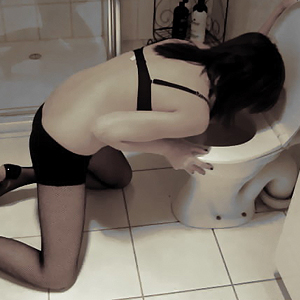 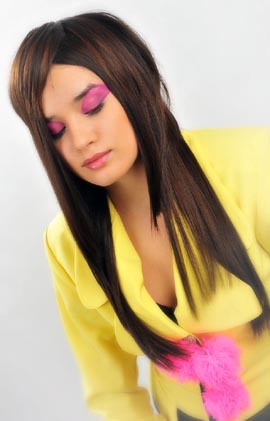 Šukuosenų,drabužių stilius
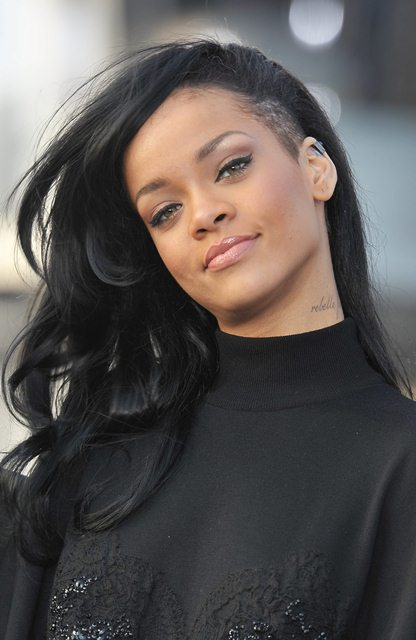 Šukuosenų,drabužių stilius